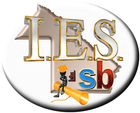 INSTITUTO DE  EDUCACIÓN SUPERIOR “SAN BERNARDO”
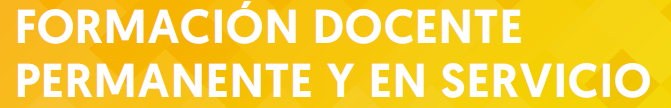 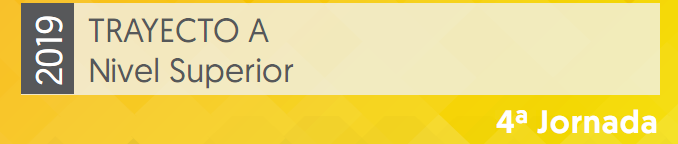 LA PLANIFICACIÓN DE LA ENSEÑANZA EN LA EDUCACIÓN SUPERIOR.
HOJA DE RUTA
PRESENTACIÓN GENERAL DE LA JORNADA .
LECTURA DEL MATERIAL BIBLIOGRÁFICO PROPUESTO
REALIZAR LAS ACTIVIDADES TENIENDO EN CUENTA LAS INDICACIONES PERTINENTES PARA CADA UNA.
CIERRE DE LA JORNADA. CONCLUSIÓN.
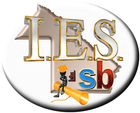 ACTIVIDAD N° 1
En grupo por profesorado “circular la palabra” teniendo en cuenta los siguientes interrogantes:
¿Qué importancia tiene la planificación para llevar adelante sus prácticas educativas?
¿Qué obstáculos encuentra al momento de planificar?
¿Qué supuestos tiene en cuenta al momento de realizar su planificación?
¿Solicita sugerencias al equipo pedagógico de la institución para Realizarla?
¿Conoce el diseño curricular del profesorado que enseña?
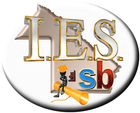 ACTIVIDAD N°2
De los distintos puntos que identifica Philippe  Perrenoud (2007) para  reflexión de la práctica: ¿con cuál o cuáles se identifican?
¿Se sienten docentes activos para la transformación, a partir de sus acciones?
¿Cuáles serian las acciones que llevarían a cabo para lograrla?
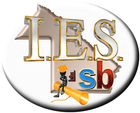 ACTIVIDAD N° 3
Teniendo en cuenta la Planificación, en relación a su función y al contexto institucional
¿Qué sentido le otorga a planificar? ¿Cuáles serían las incidencias del marco institucional al momento de planificar?
De manera individual: ¿Qué concepciones sobre las que se mencionan, cree Ud. que predominan en sus práctica? Referido a los postulados de Brunner: ¿Cómo concibe lamente de los estudiantes en el profesorado?
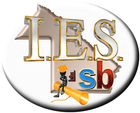 ACTIVIDAD N° 4
De acuerdo a los modelos de planificación que se presentan en el texto:
¿Cuál o cuáles creen ustedes, es el más apropiado dentro del Nivel Superior? (fundamentar) 
 ¿Qué dimensión creería importante agregar al modelo actual que se utiliza en el nivel?
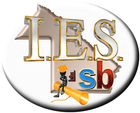 ACTIVIDAD N° 5
Para culminar con la propuesta sobre la planificación y como profesionales de la Educación Superior:
¿Modifican permanentemente su planificación? ¿Qué priorizan para modificarla? ¿Sobre qué componentes de la planificación se realizan los cambios?
¿Qué sugerencias dejaría en torno a la planificación institucional?
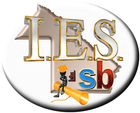 PLENARIO Y ELEVACIÓN DE CONCLUSIONES
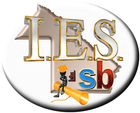